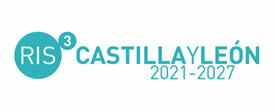 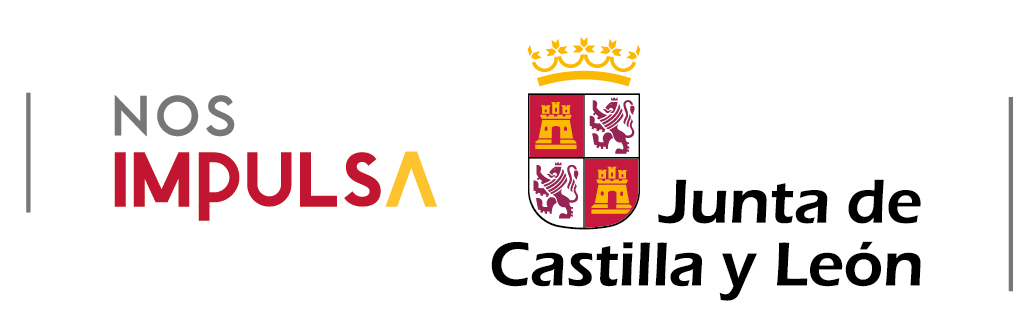 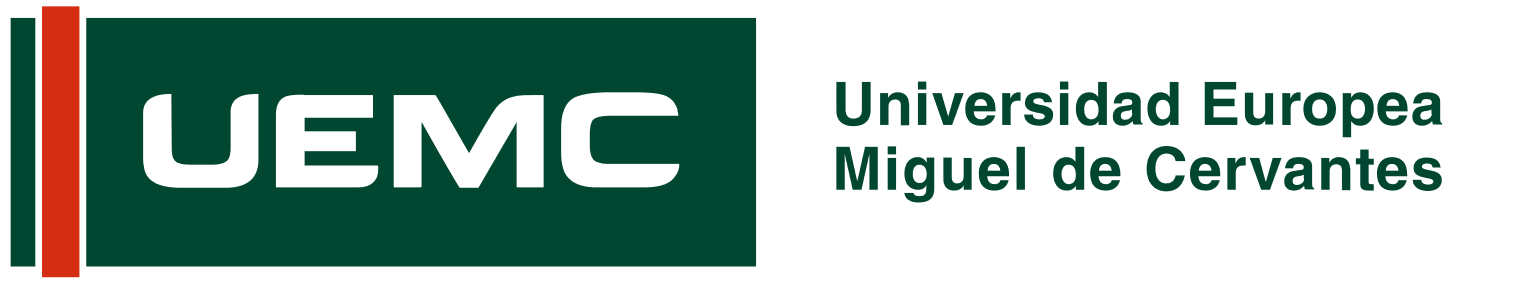 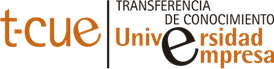 CERTAMEN PROTOTIPOS ORIENTADOS AL MERCADO 
Curso 2023-2024
TITULO DEL PROTOTIPO
Alumnos: 
1.___________________________________
2.___________________________________
3.___________________________________

Grado:___________________________________
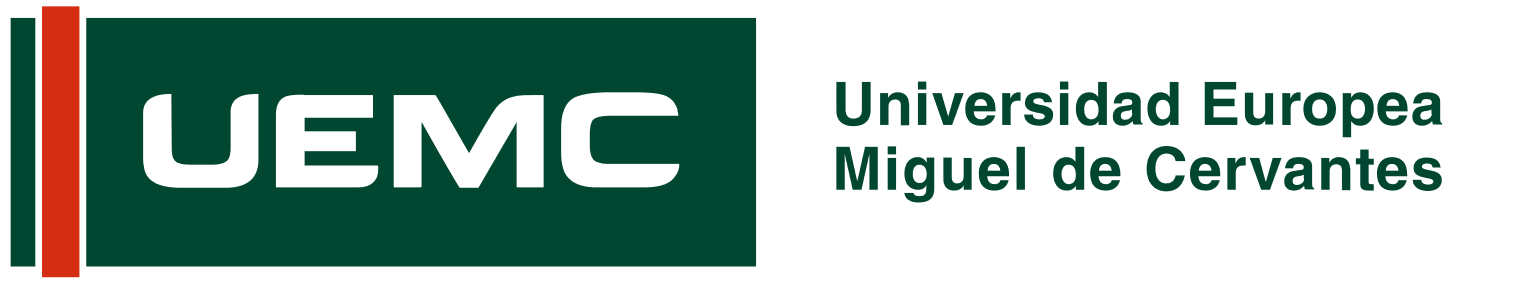 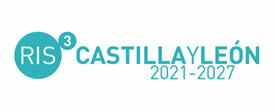 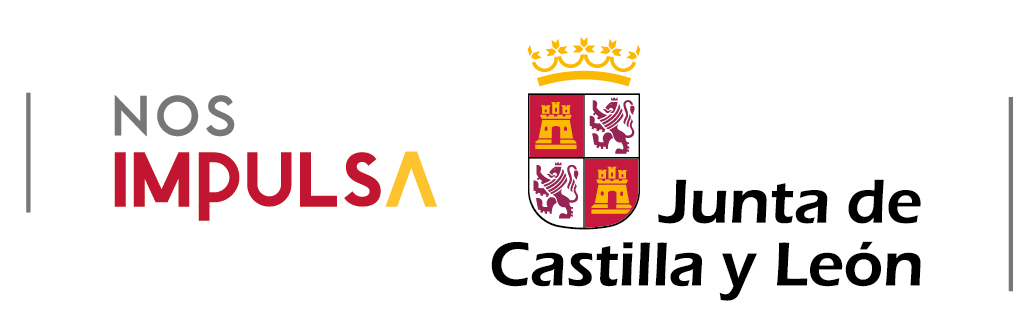 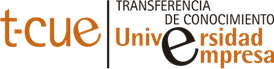 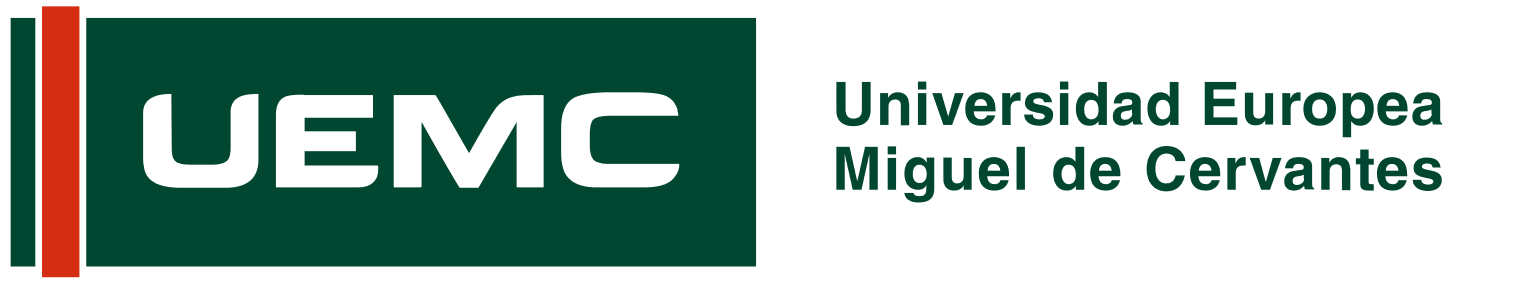 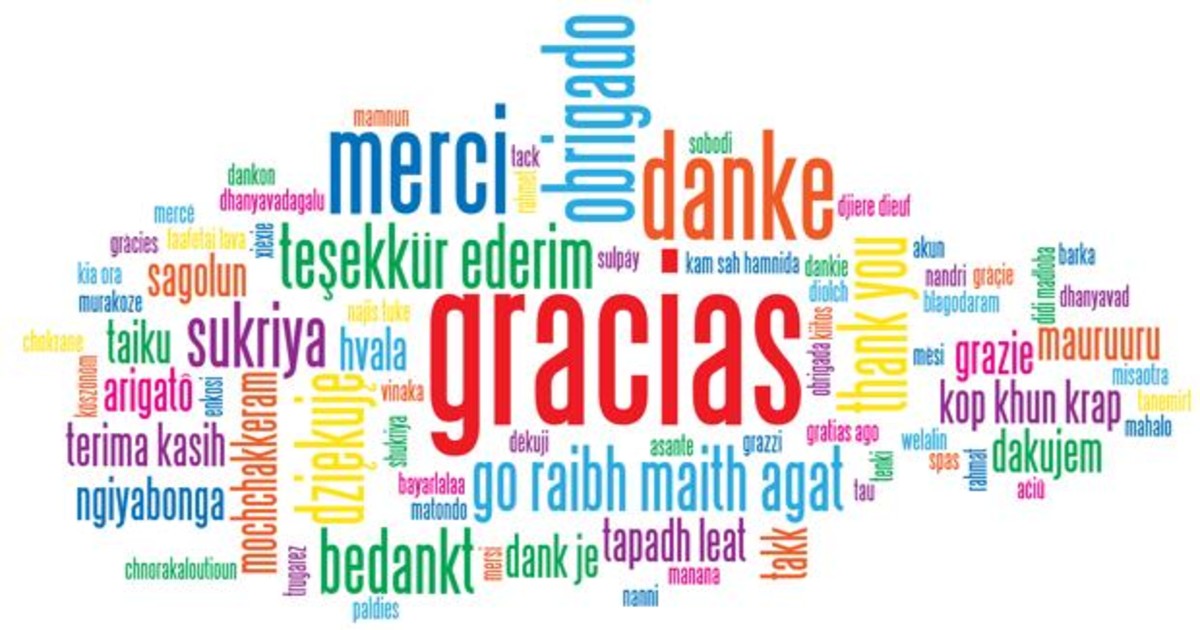 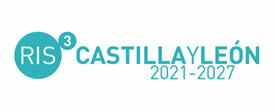 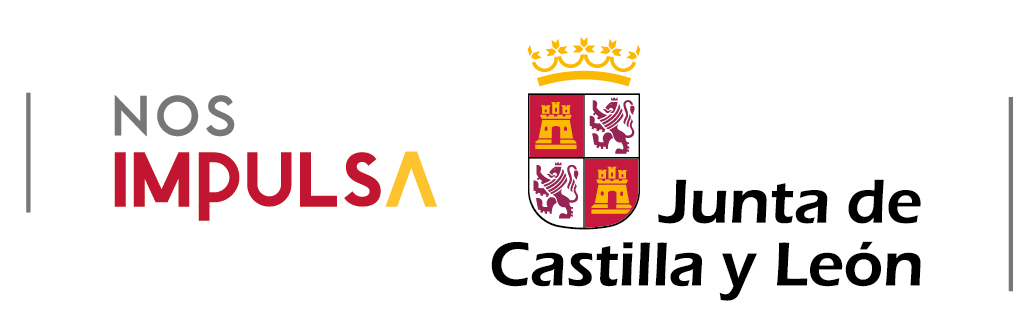 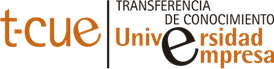